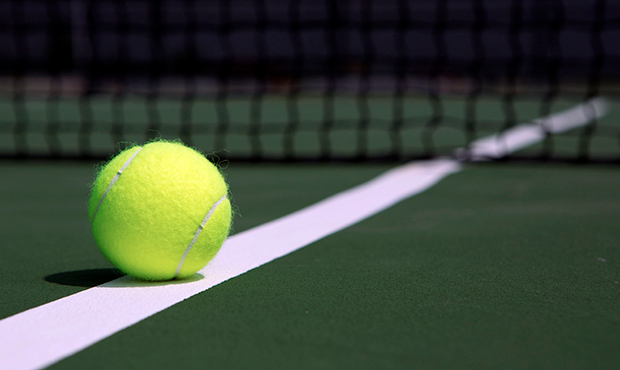 Portable Sport Boundary Sensors
Group #62: Neil Bhide, Andreya Dart, Modhura Kar
ECE 445
May 1, 2017
Introduction
A cheaper and portable system to call balls close to boundary lines on a tennis court
Can be used for recreational and high school events. 
To take away the tension created by opponents miscalling shots during matches
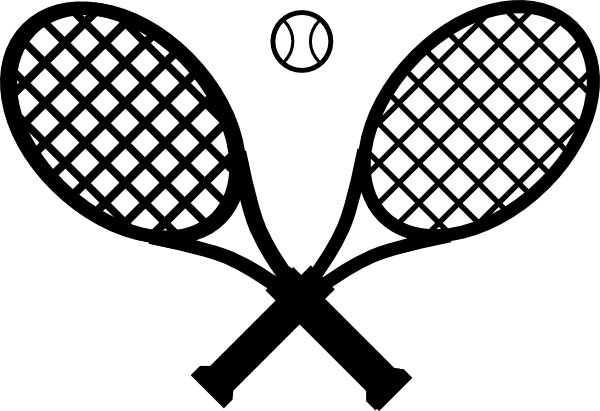 [Speaker Notes: Modhura]
High-Level Requirements
System must be able to run for 3 hours when the battery is fully charged
Sensors must way less than 2 lbs
Sensors must be able to accurately detect 90% of the shots correctly
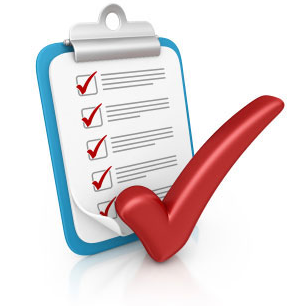 [Speaker Notes: Andreya]
Design Overview
Three block diagrams: emitter, receiver, central receiver
Three modules: power, detection, display
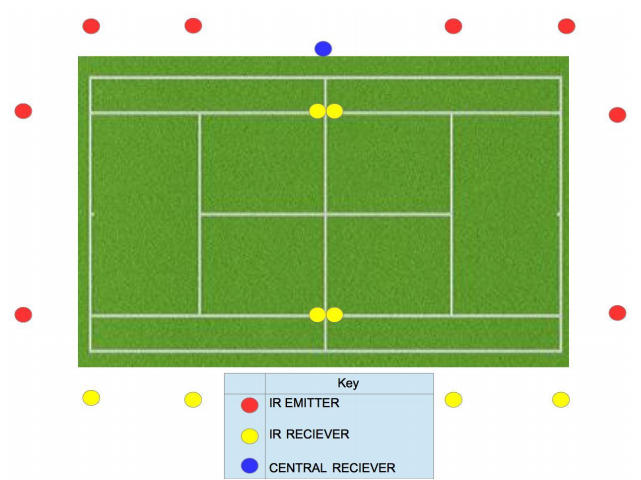 [Speaker Notes: Neil]
Design: Emitter Block
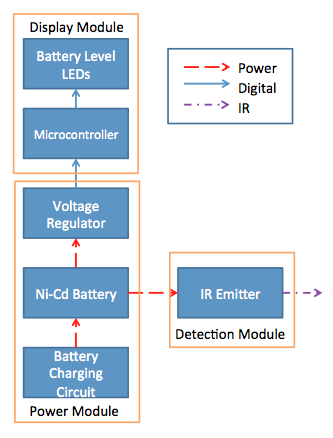 [Speaker Notes: Modhura]
Design: Receiver Block
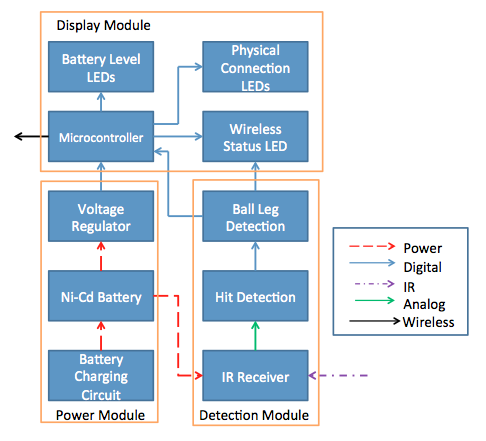 [Speaker Notes: Andreya]
Design: Central Receiver Block
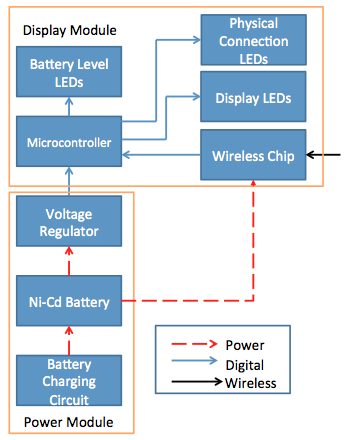 [Speaker Notes: Neil]
Power Module
Battery Charging Circuit
12 to +/-5 DC/DC Converter Circuit
12 to 3.3 DC/DC Converter Circuit
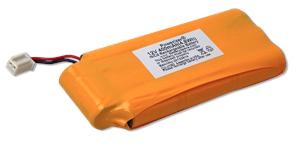 [Speaker Notes: Modhura]
Battery Charging Circuit
Charges 12 V Ni-Cd battery to full capacity
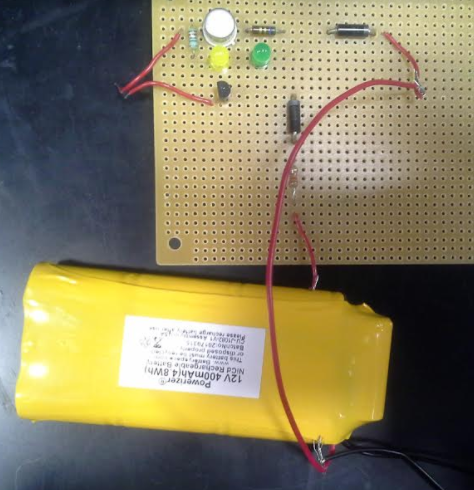 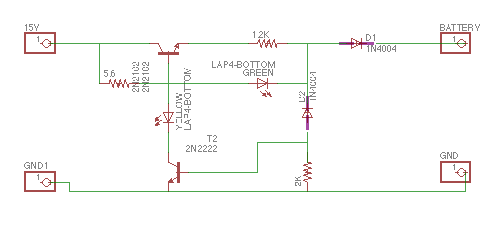 [Speaker Notes: Modhura]
DC/DC Converters
12 V to +/- 5 V
Steps down battery voltage to microcontroller, and op-amps
Accepted an input of 10 V to 12 V and has a steady output of +/- 4.78 V
12 V to 3.3 V
Steps down battery voltage to power wireless chip 
Accepted an input of 10 V to 12 V and had a steady output of 3.3 V
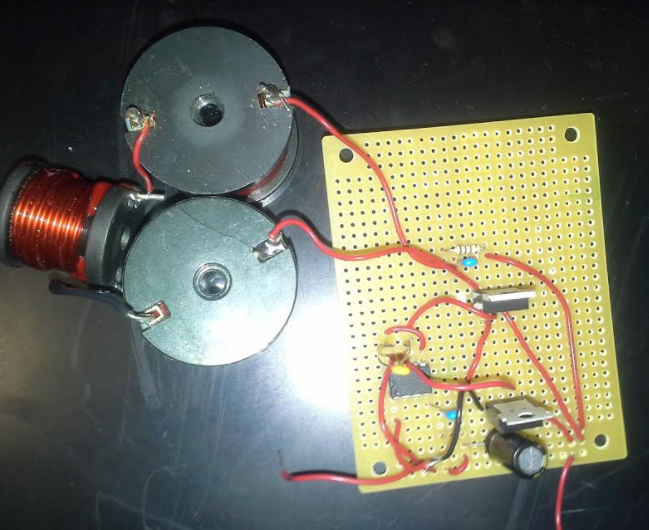 [Speaker Notes: Modhura]
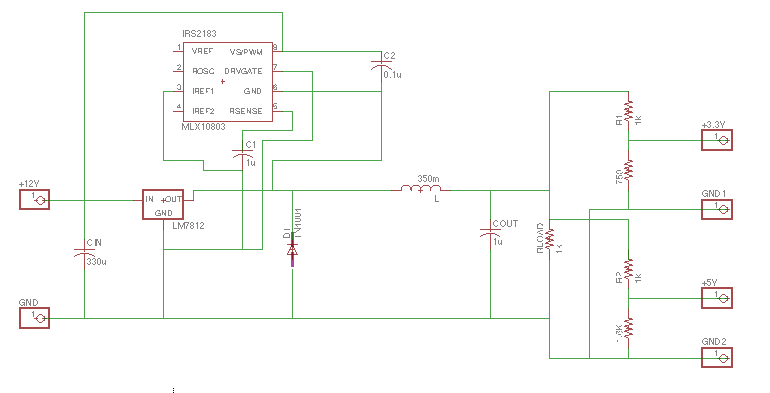 PWM
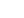 Detection Module
IR Emitter
IR Receiver
Hit Detection Circuit 
Ball/Leg Detection Circuit
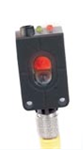 [Speaker Notes: Andreya]
Ball Leg Detection
Component will determine if a ball or leg/foot has broken the IR beam
A “ball hit” as a beam break <=12 ms +/- 2.5% and a “leg hit” as a beam break  >17 ms +/- 2.5%. 
Resets (output voltage returns to zero after 12 ms +/- 5%
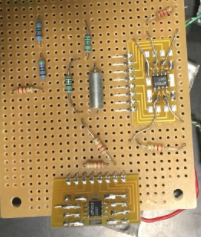 [Speaker Notes: Andreya]
Calculations
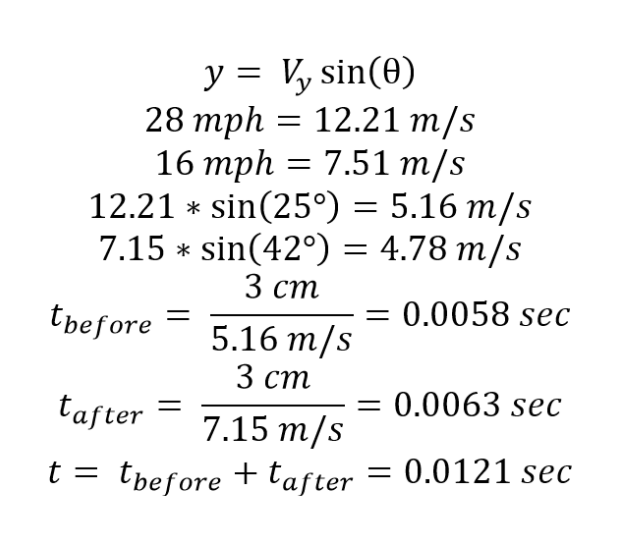 Pallis, Jani Macri. The Tennis Server. “Follow the Bouncing Ball - Ball/Court Interaction - Part III”, 2016. [Online]. Available: http://www.tennisserver.com/set/set_02_11.html. [Accessed 19-Feb-2017].
[Speaker Notes: Modhura]
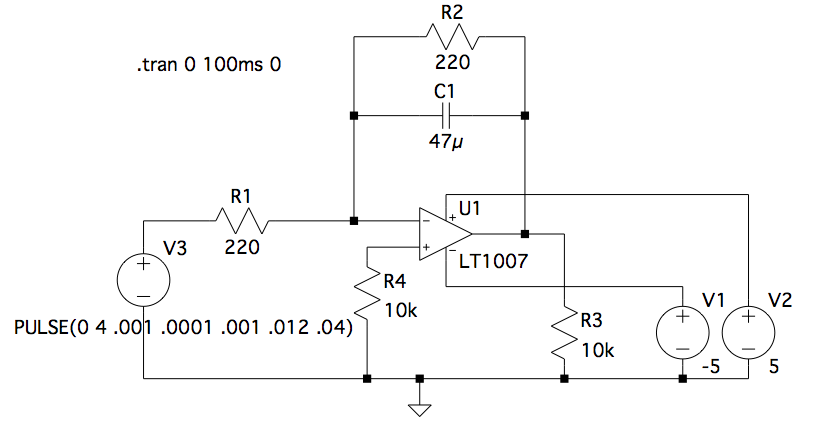 Designed Circuit
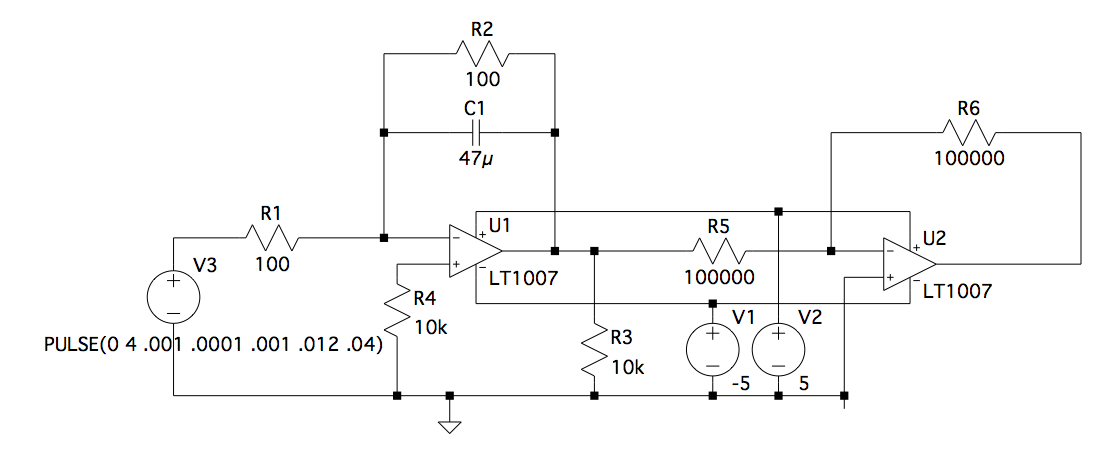 Actual Circuit
[Speaker Notes: Andreya]
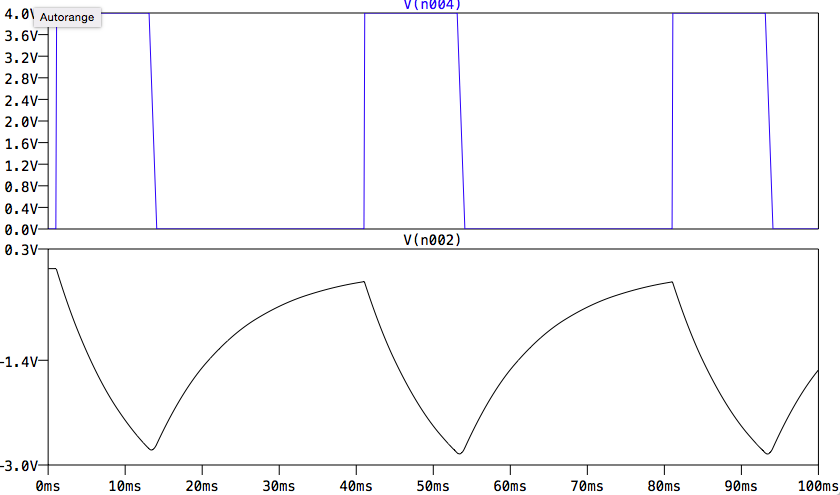 Input Voltage
Ball ‘Hit’ Simulation
Output Voltage
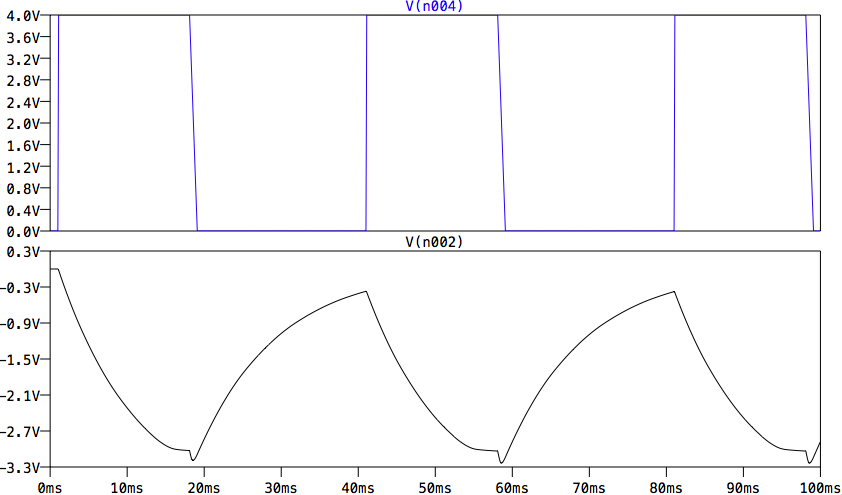 Input Voltage
Leg ‘Hit’ Simulation
Output Voltage
Time
[Speaker Notes: andreya]
Hit Detection Circuit
Determine if the beam has been broken and pass data to ball/leg detection 
Able to detect a boundary hit given different current magnitudes flowing from receiver. 
0 mA to 75 mA +/- 5 mA is a boundary hit
75 mA to 130 mA +/- 5 mA is a cleared hit
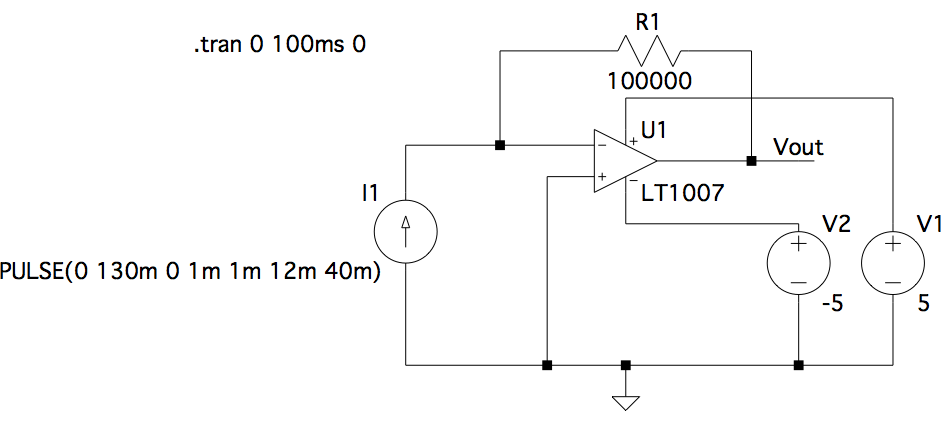 [Speaker Notes: andreya]
Output Voltage
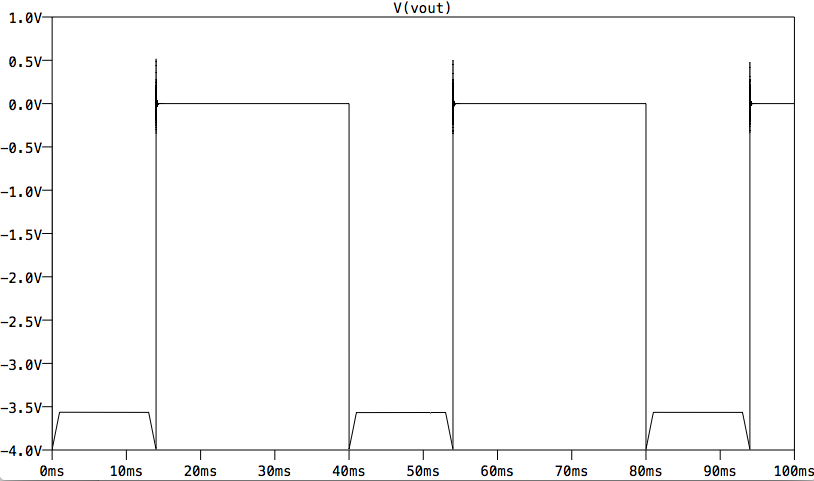 Time
[Speaker Notes: andreya]
Hit Detection Circuit
Depended on the sensor output, which was not ideal
Implemented in demo using the microcontroller
[Speaker Notes: andreya]
Display Module
Battery Level Indication
Wireless Indication
Detection Indication
Microcontroller
Wireless Chip
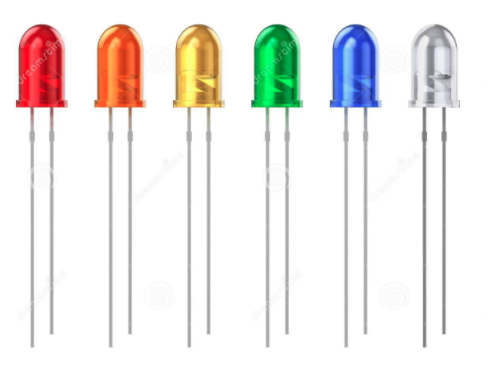 [Speaker Notes: neil]
Battery Level Indication
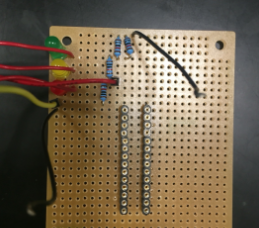 [Speaker Notes: neil]
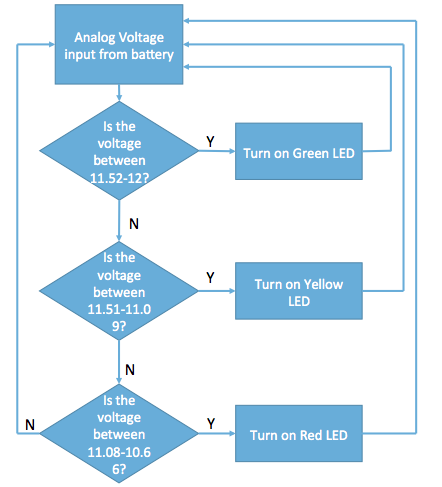 [Speaker Notes: neil]
Wireless Indication
LEDs light up corresponding to correct wireless connection
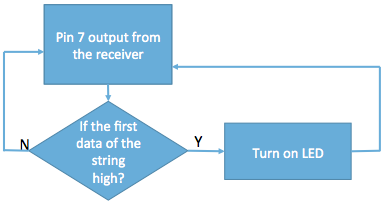 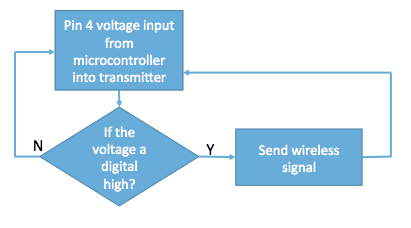 [Speaker Notes: neil]
Detection Indication
Display LED light up within 5 s of a detected boundary hit. 
Display LEDs must remain on for 5 s +/- 1 s 
Display LEDs must emit 5 lumens ± 5% so it can be seen at a distance of 50 ft
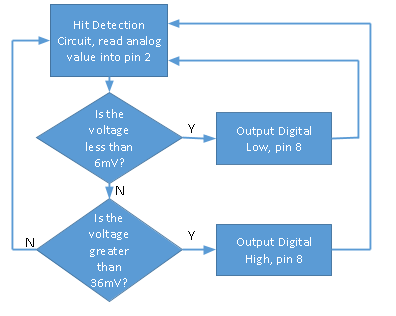 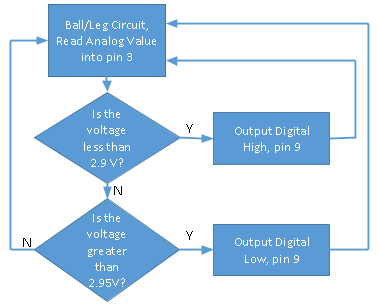 [Speaker Notes: neil]
Project Failed
Didn’t account for fluctuations from different components
Ball/leg detection circuit stopped working last minute
Wireless chip picked up too much outside interference
Voltage regulator in converters burned up last minute
[Speaker Notes: andreya]
Future Work
Make system compatible for other sports 
Use button or switch for necessary modifications that come with each sport
Find a better way to line up sensors on court
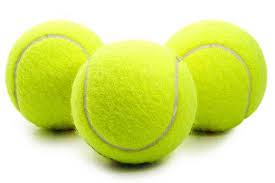 [Speaker Notes: modhura]
Questions and Comments
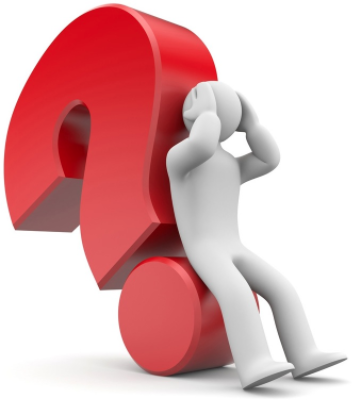